ERASMUS + ProjectThe Art of Recycling and Reuse
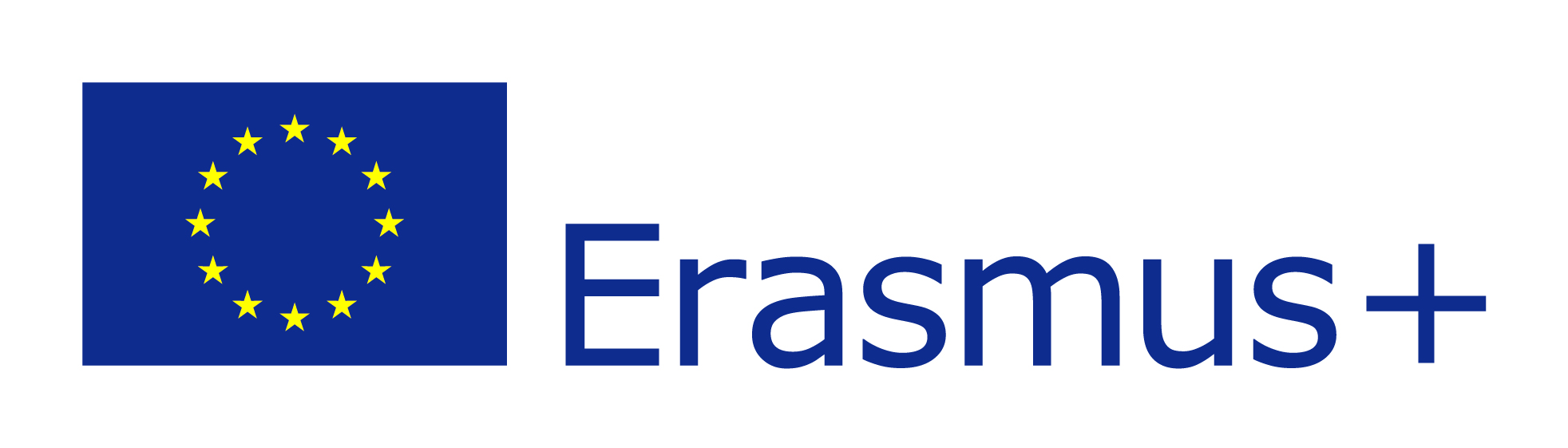 Class 5C IIS Benedetti-Tommaseo
WEEE
Where do our phones end up?
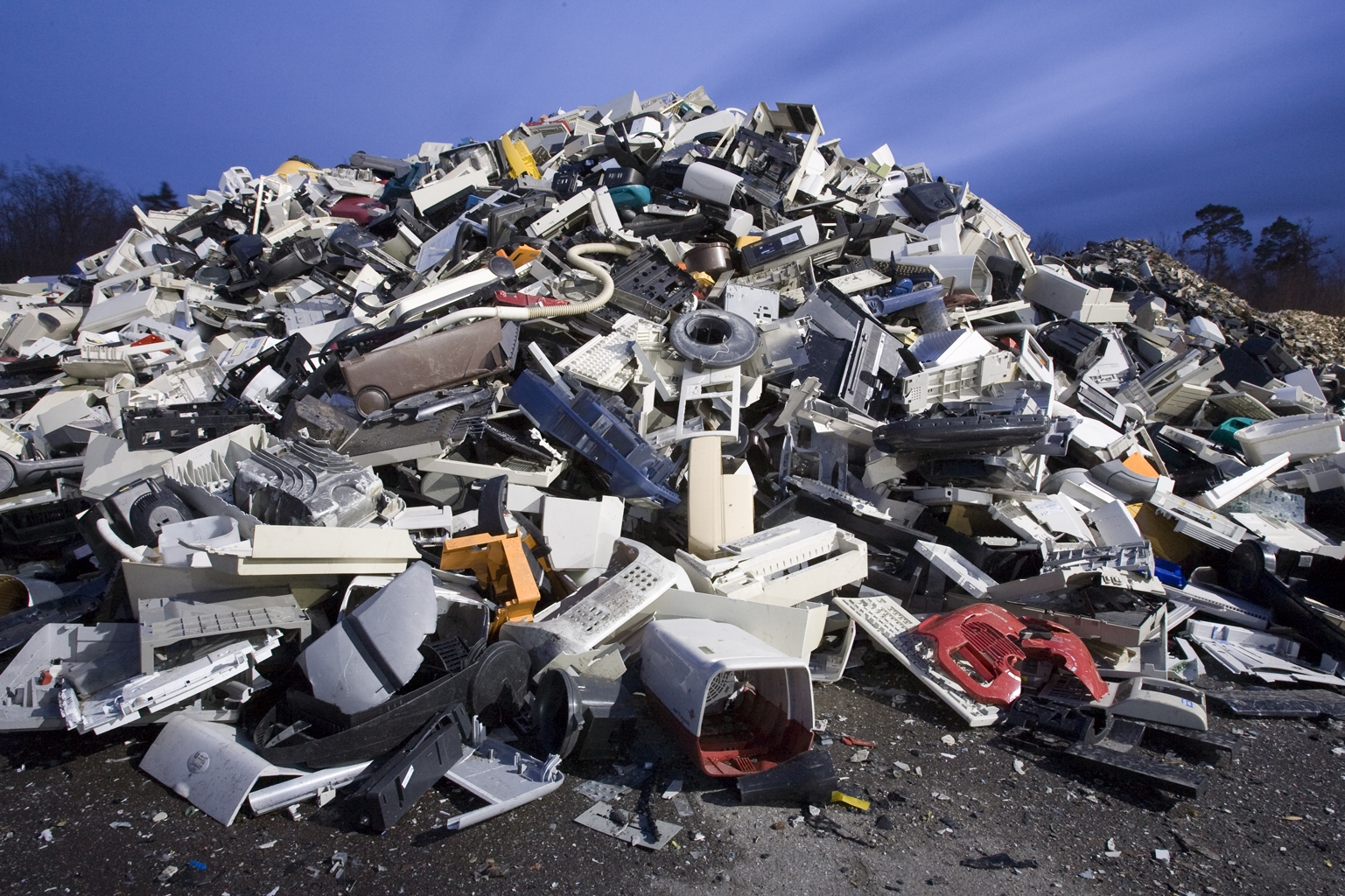 What are WEEEs?
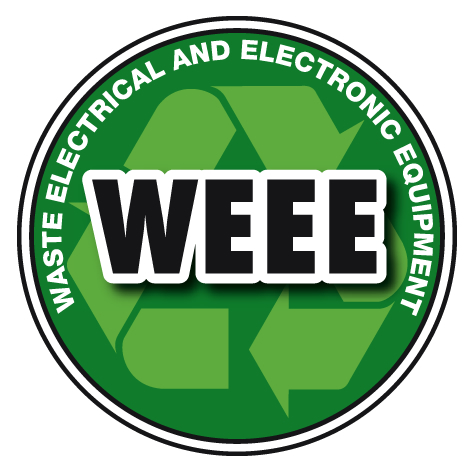 Waste
Electrical
and
Electronic
Equipment
Some Examples
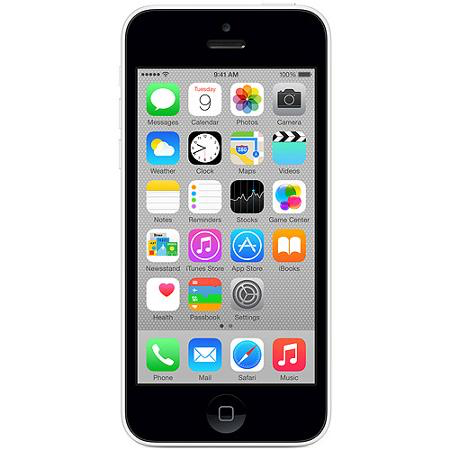 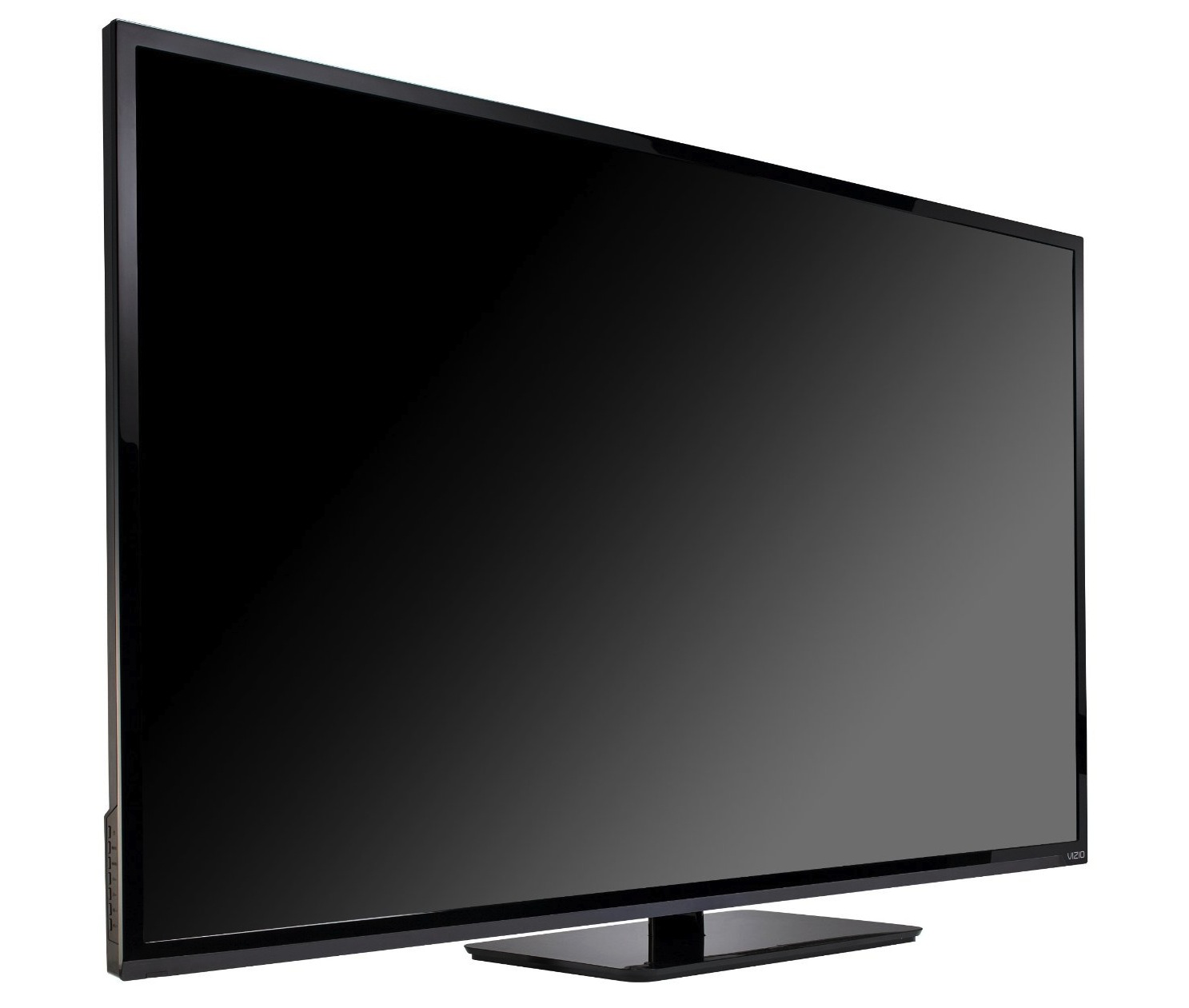 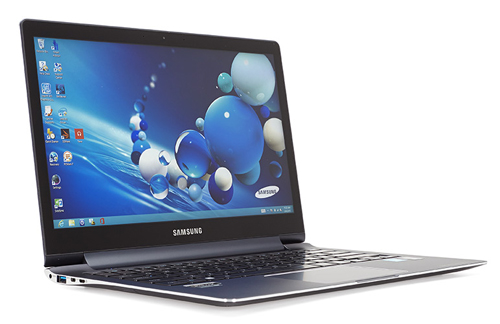 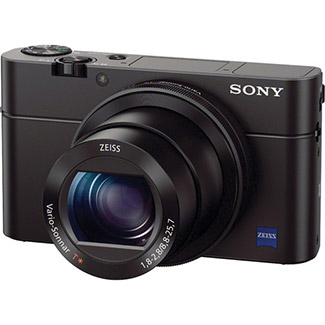 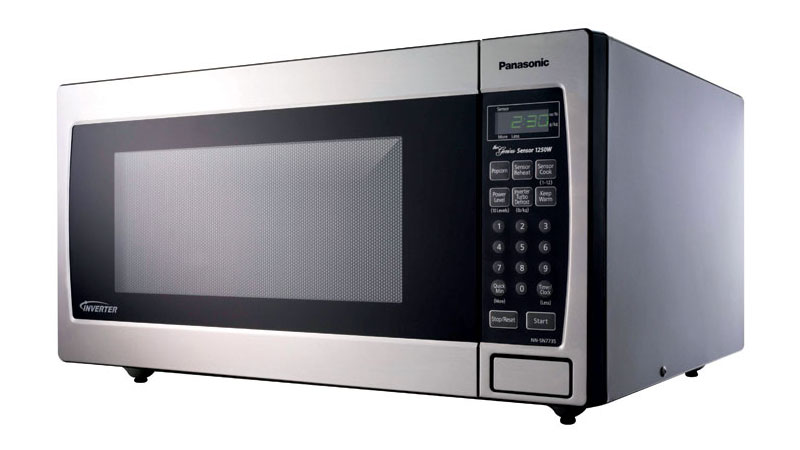 Why are WEEEs important?
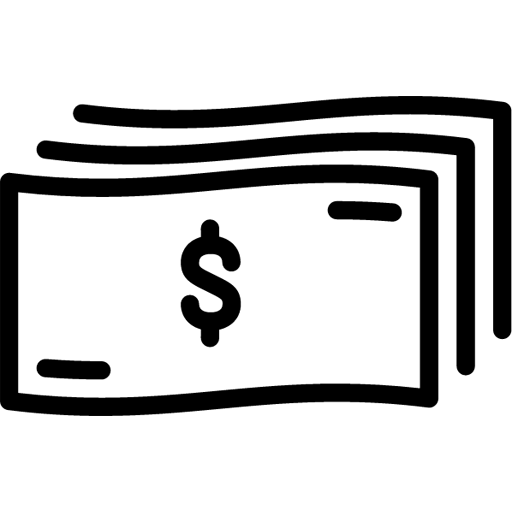 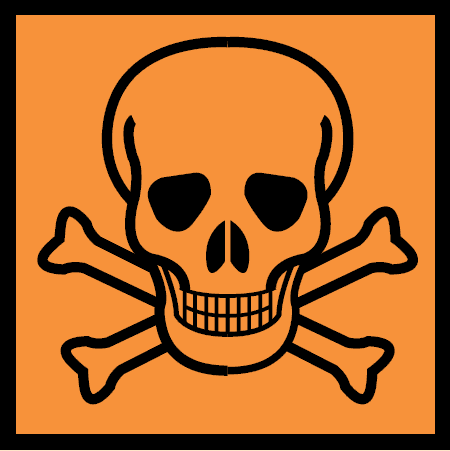 Hazardous Content
Precious Materials
WEEE Disposal
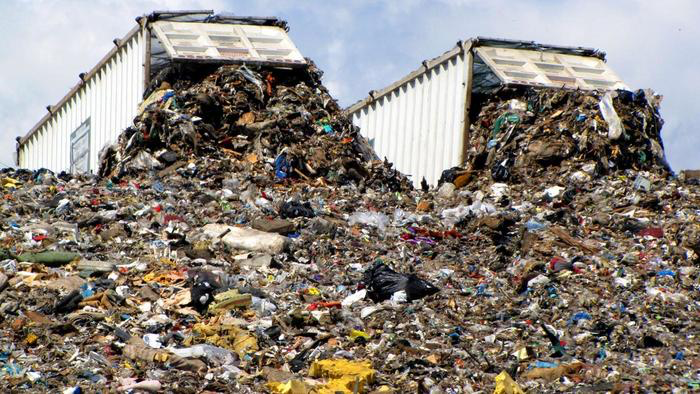 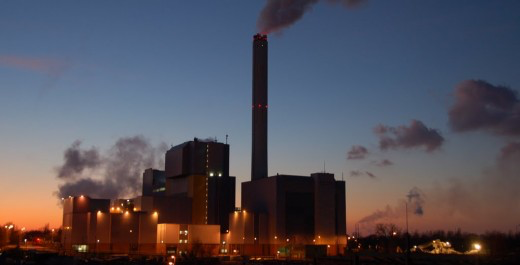 Landfills
Incineration
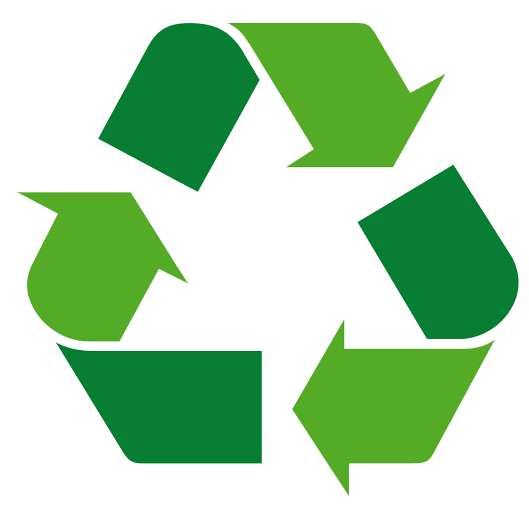 Reuse & Recycle
The Exportation problem
WEEEs are exported (sometimes illegally) into
developing countries, where their treatment is less
expensive
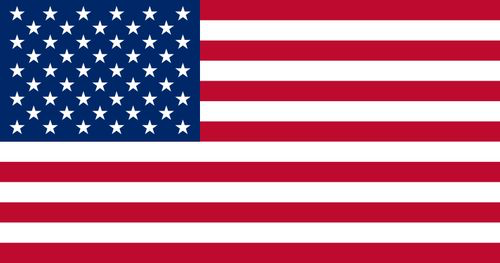 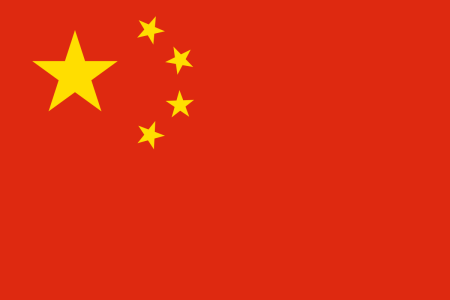 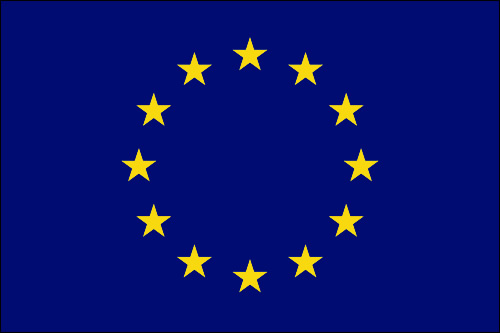 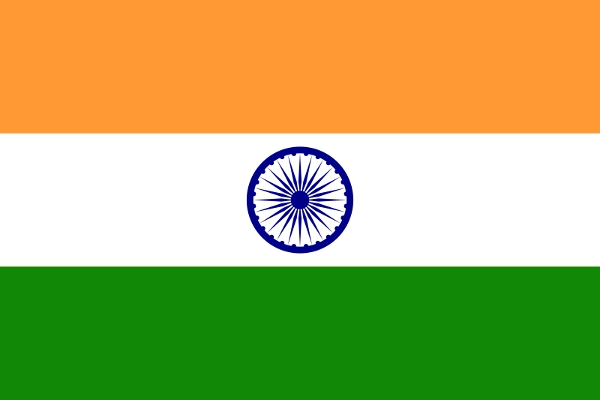 The Guangdong province
Workers and people living near the dumps
are exposed to dangerous diseases
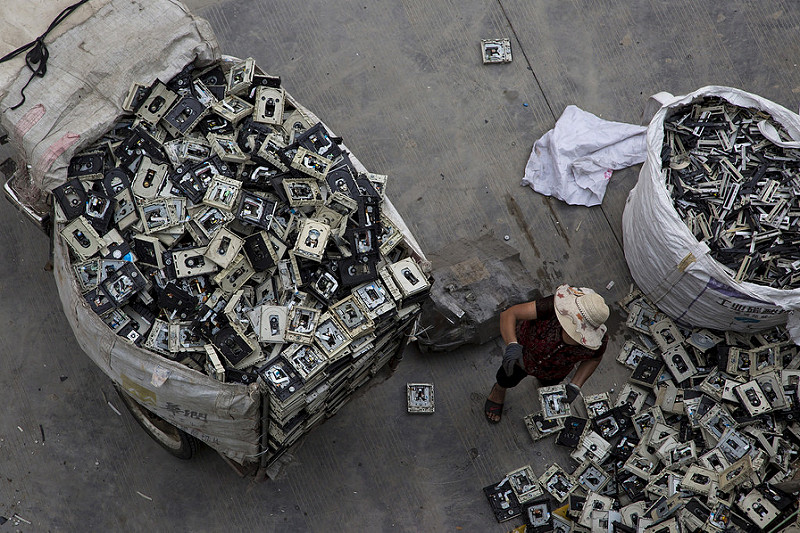 Electronic Graveyards
Western Africa is full of e-waste dumps, containing dangerous and toxic devices
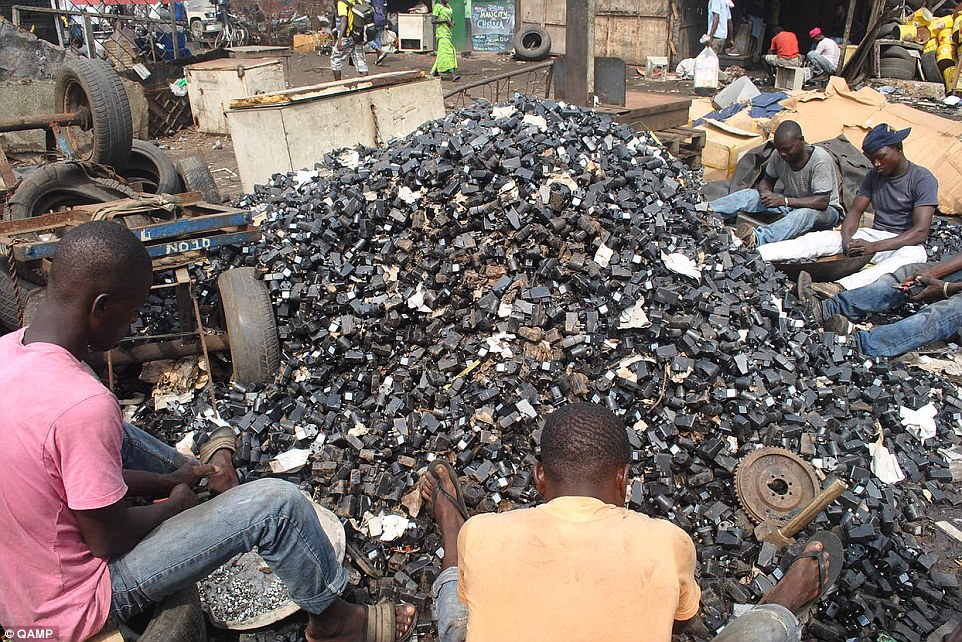 Production of WEEEs
Every year 20-25 million tonnes of WEEEs are produced:
the weight of nearly four million elephants!
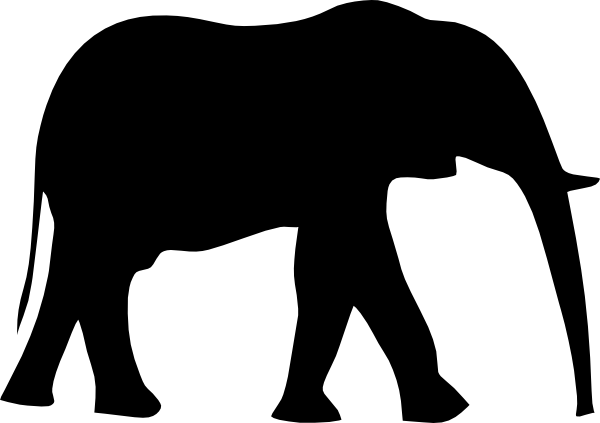 x 4,000,000
The Consequences
The production of electronic devices and the resulting WEEEs  have disastrous consequences on the environment and also on the people
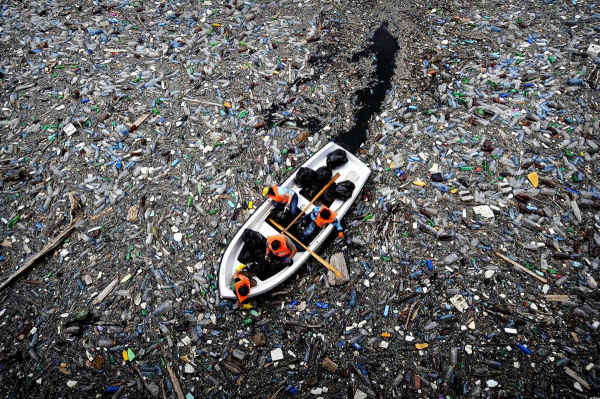 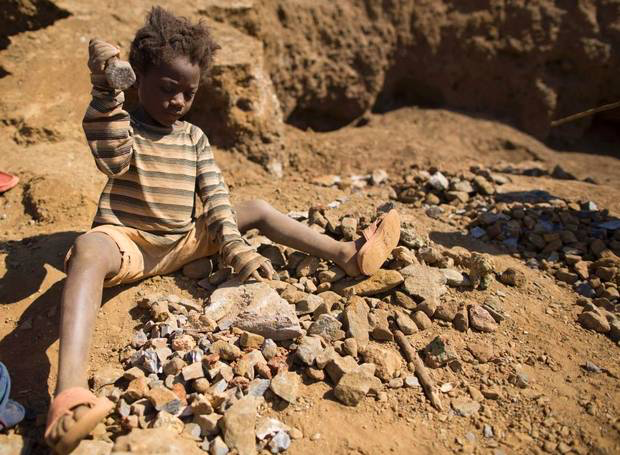 Coltan
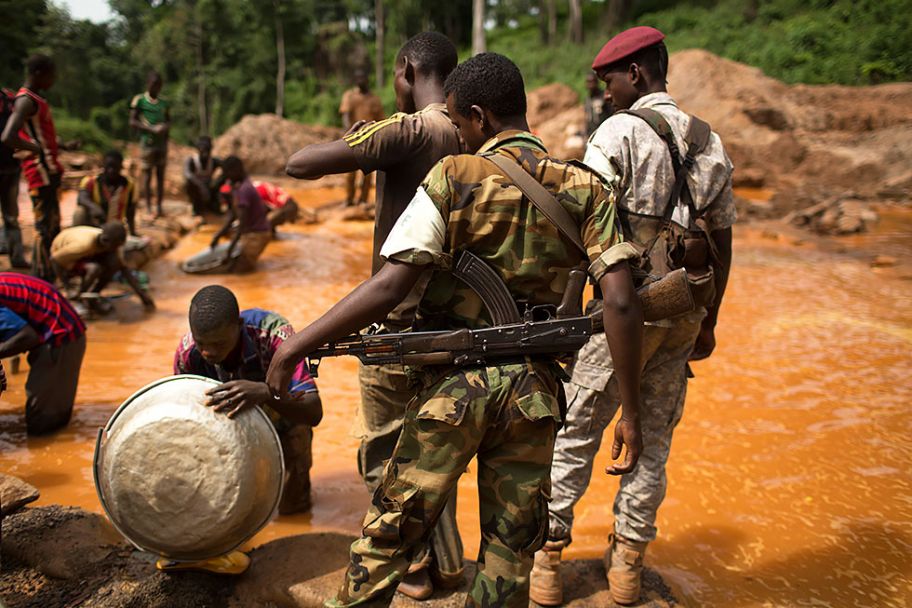 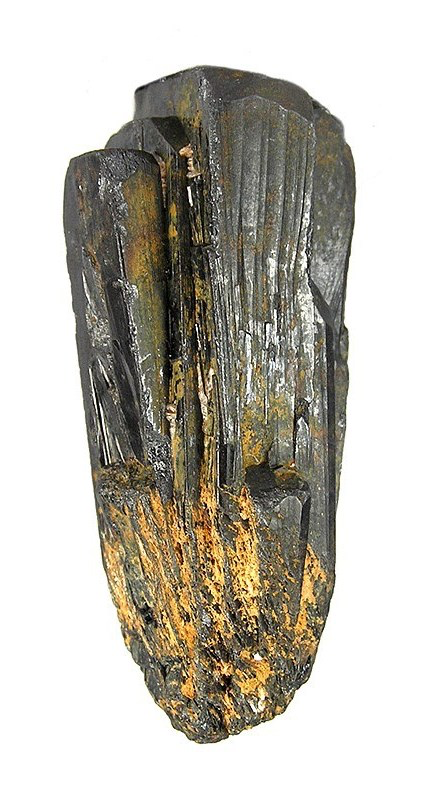 1 kilogram
600 US$ (in 2001)
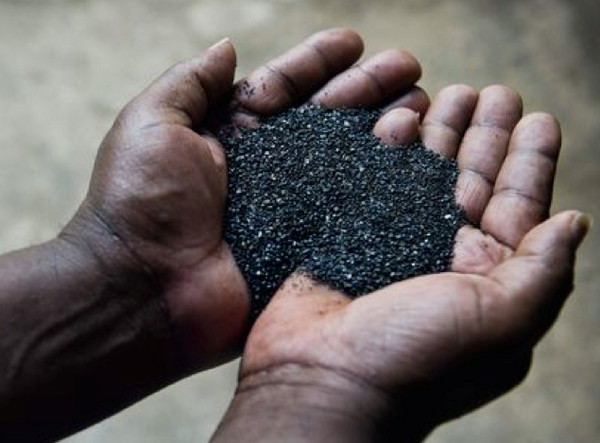 Coltan has caused a War in the Congo
Great Pacific Garbage Patch
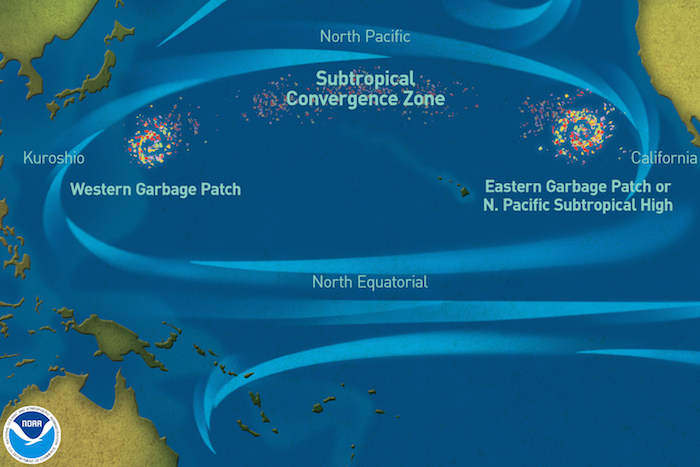 It is a concentration of marine debris, divided into two huge garbage “islands”
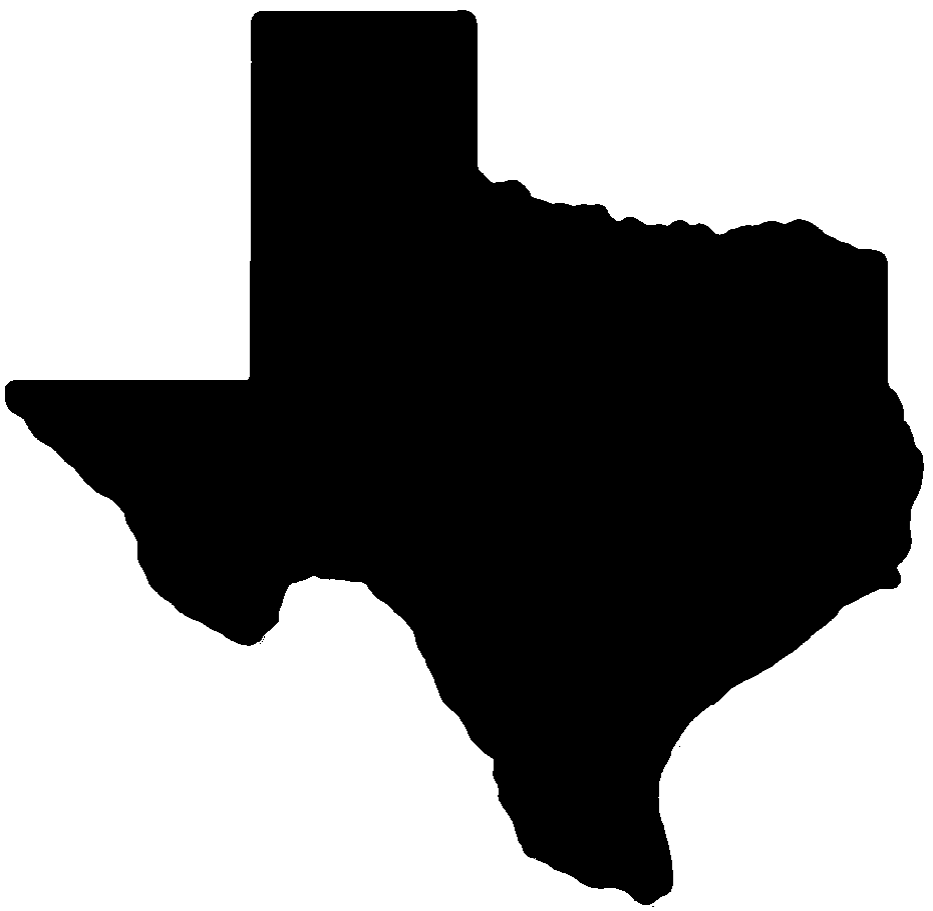 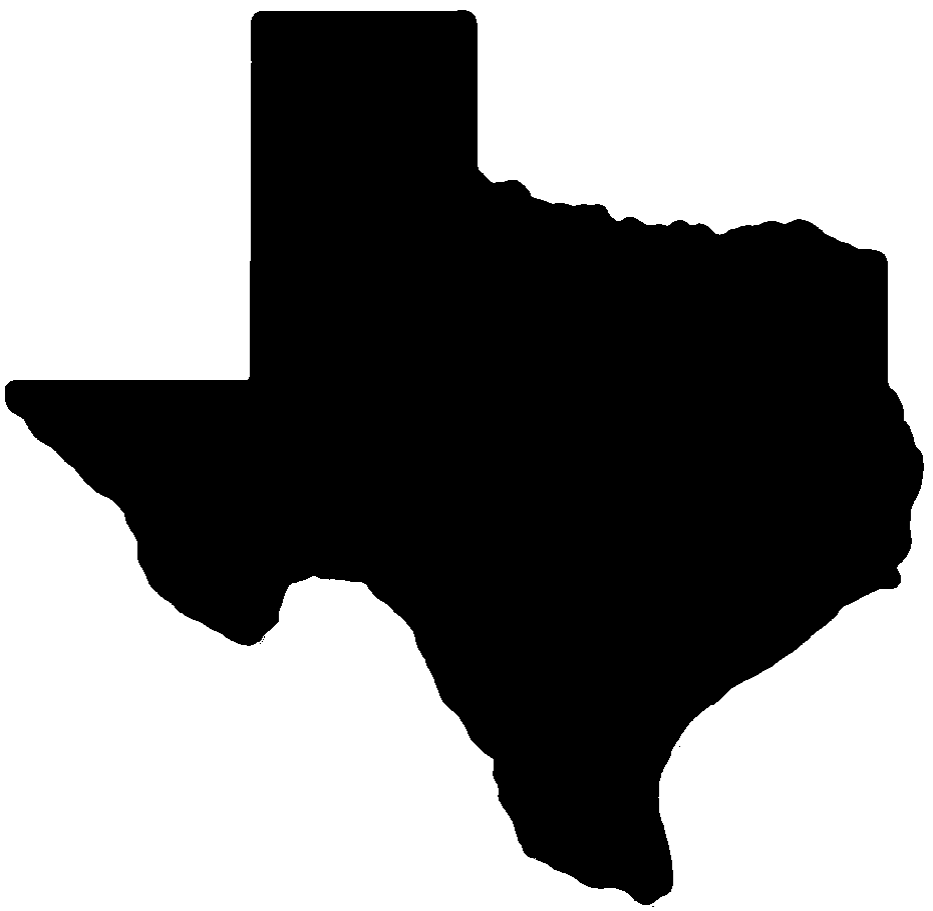 =
Eastern Patch
Endangered Animals
The garbage patch is dangerous both for small fish and large sea mammals and birds
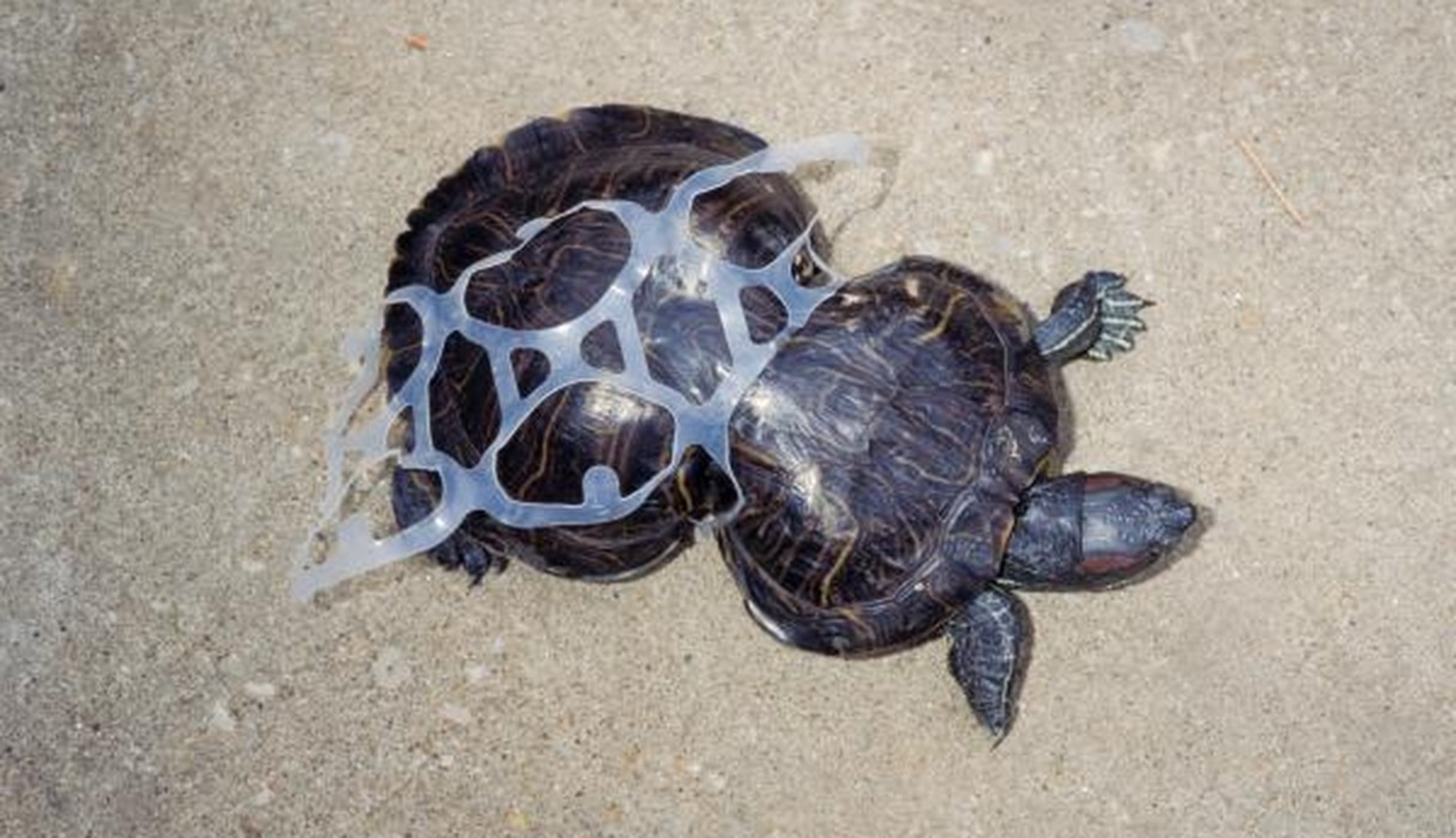 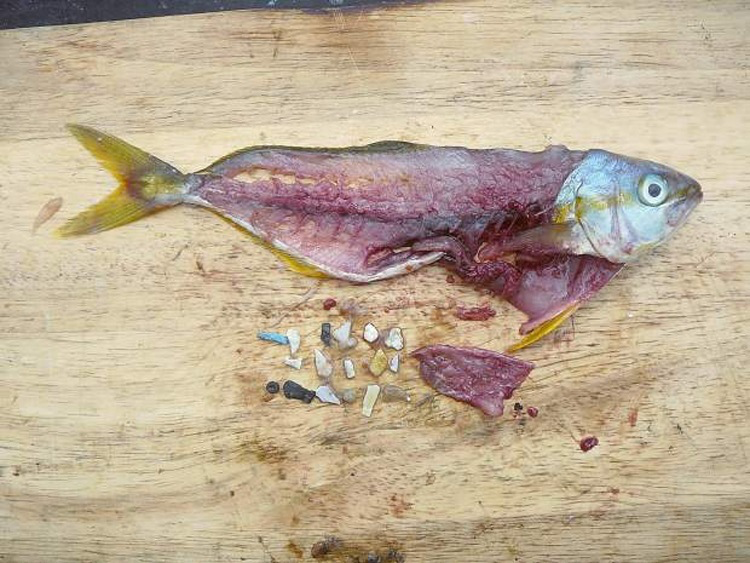 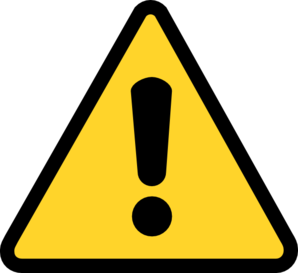 A turtle entangled in a plastic ring
Plastic eaten by a fish
What can we do about it?
The WEEE problem is not given enough importance: everybody should help spreading awareness!